نشاط
أدوات
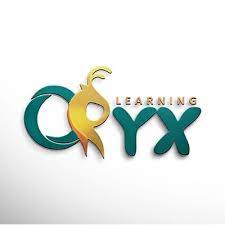 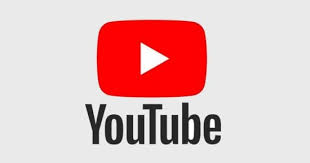 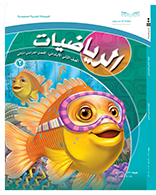 الفصل العاشر
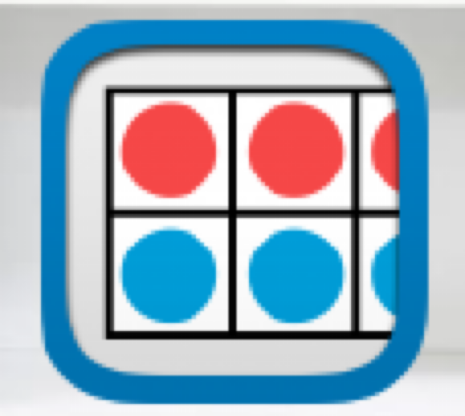 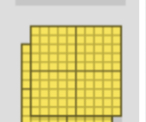 الأشكال الهندسية
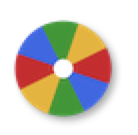 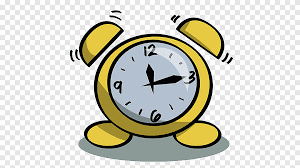 (١٠-٣) الأشكال المستوية
نشاط
أدوات
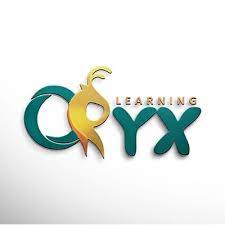 تأكد
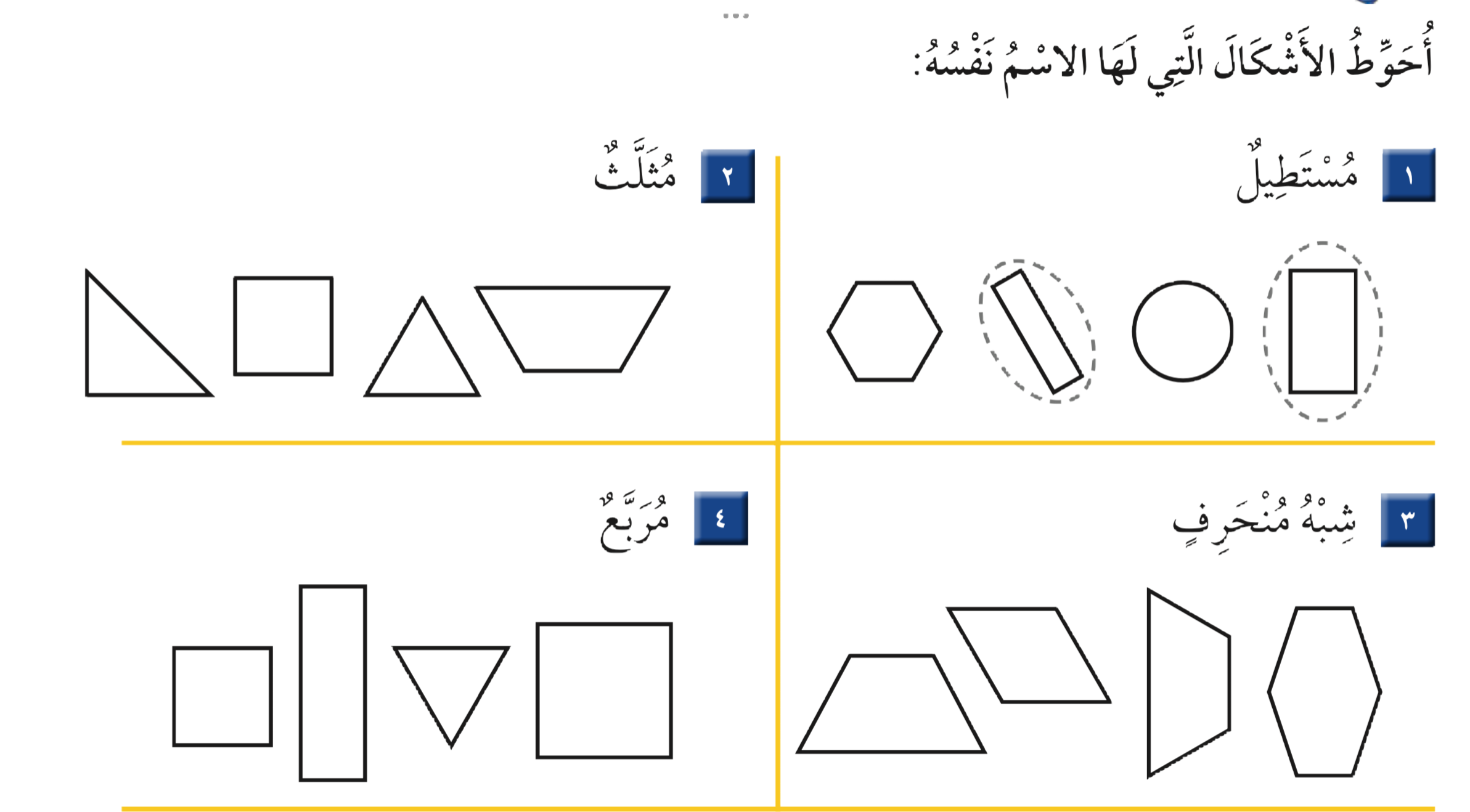 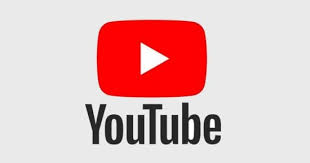 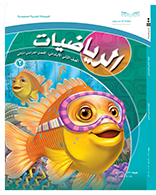 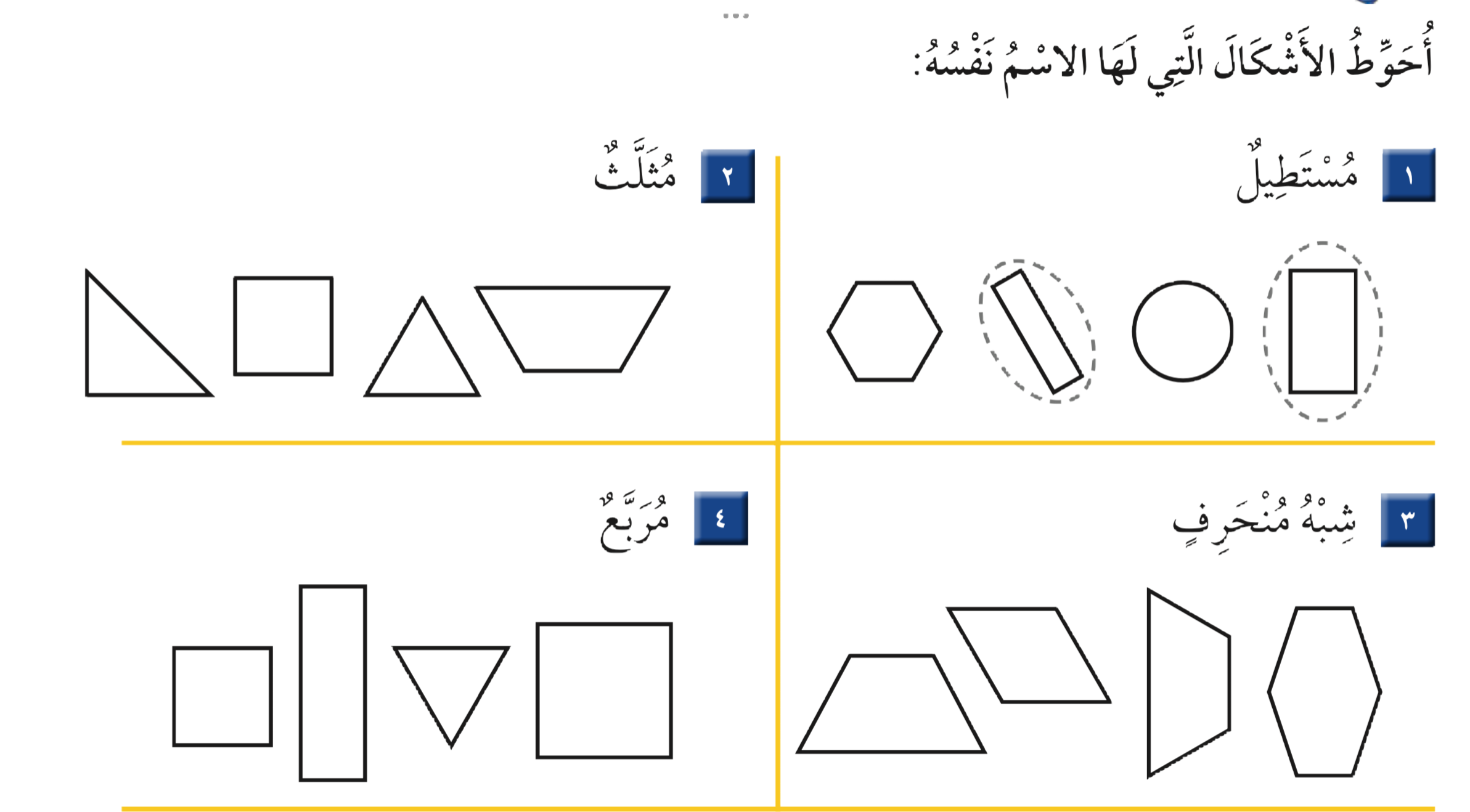 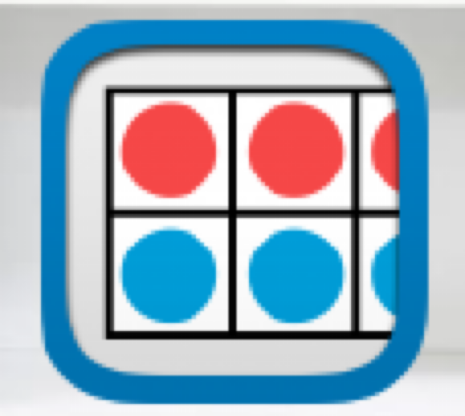 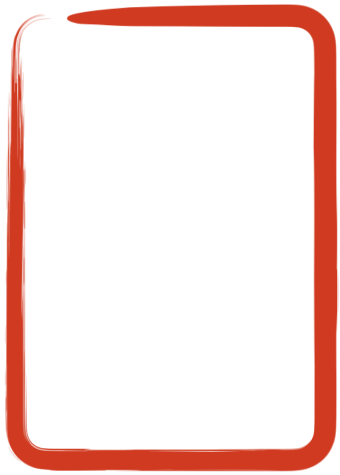 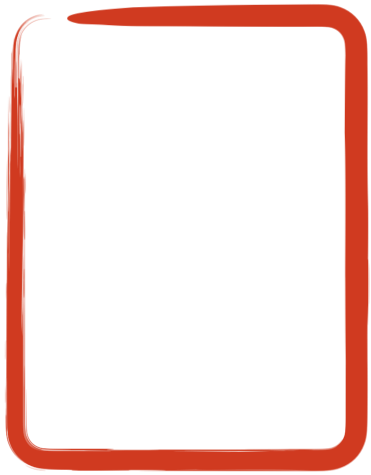 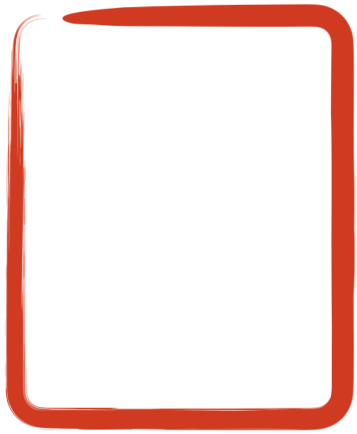 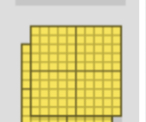 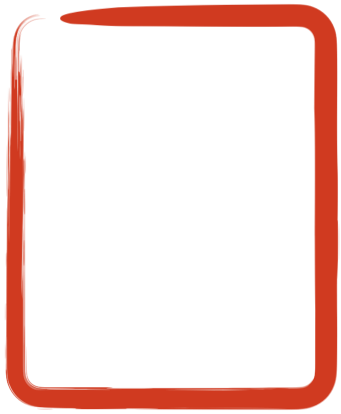 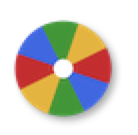 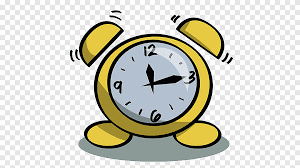 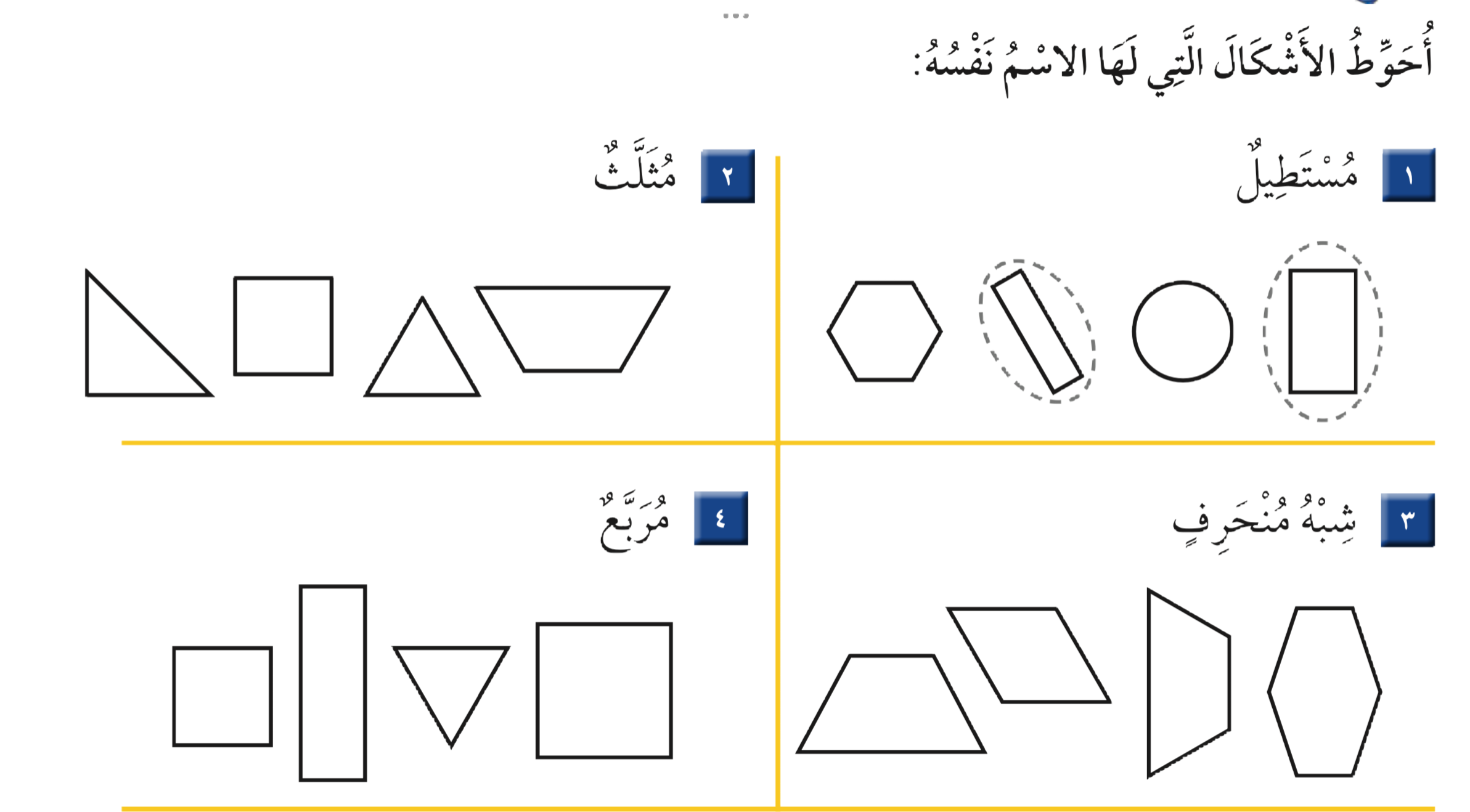 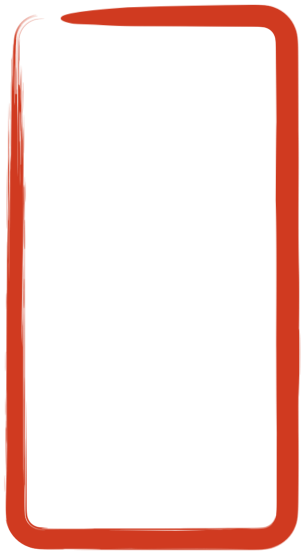 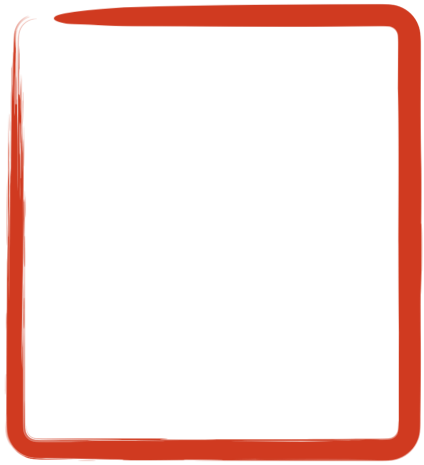 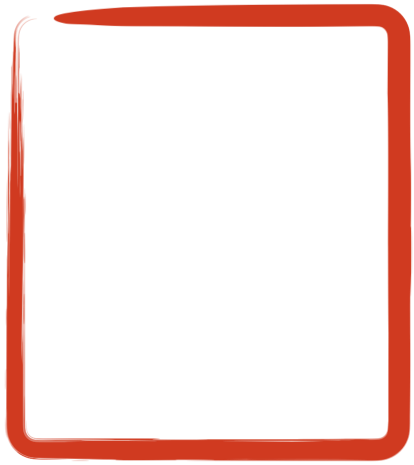 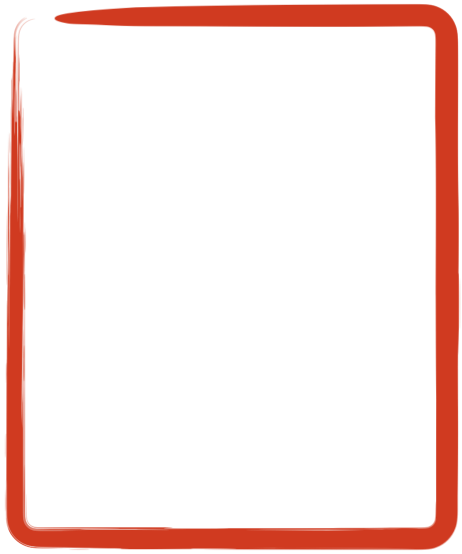 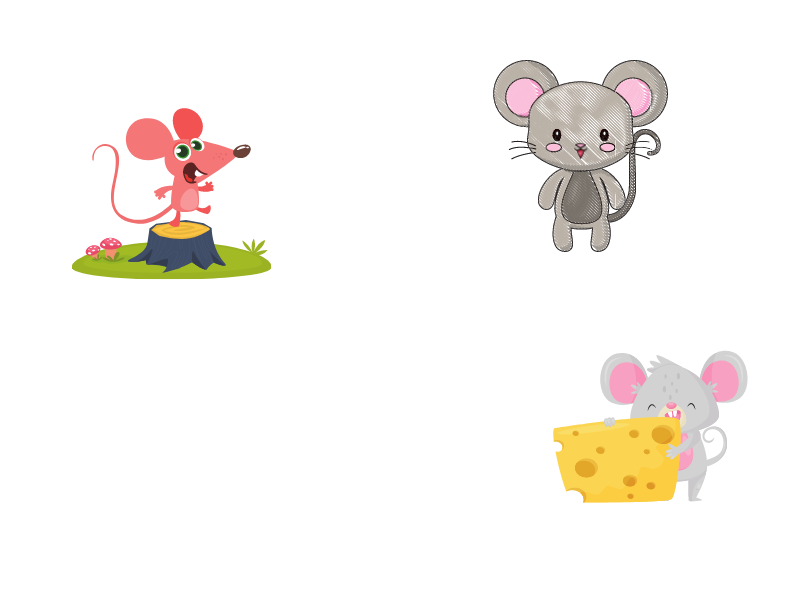 نشاط
أدوات
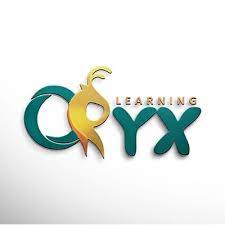 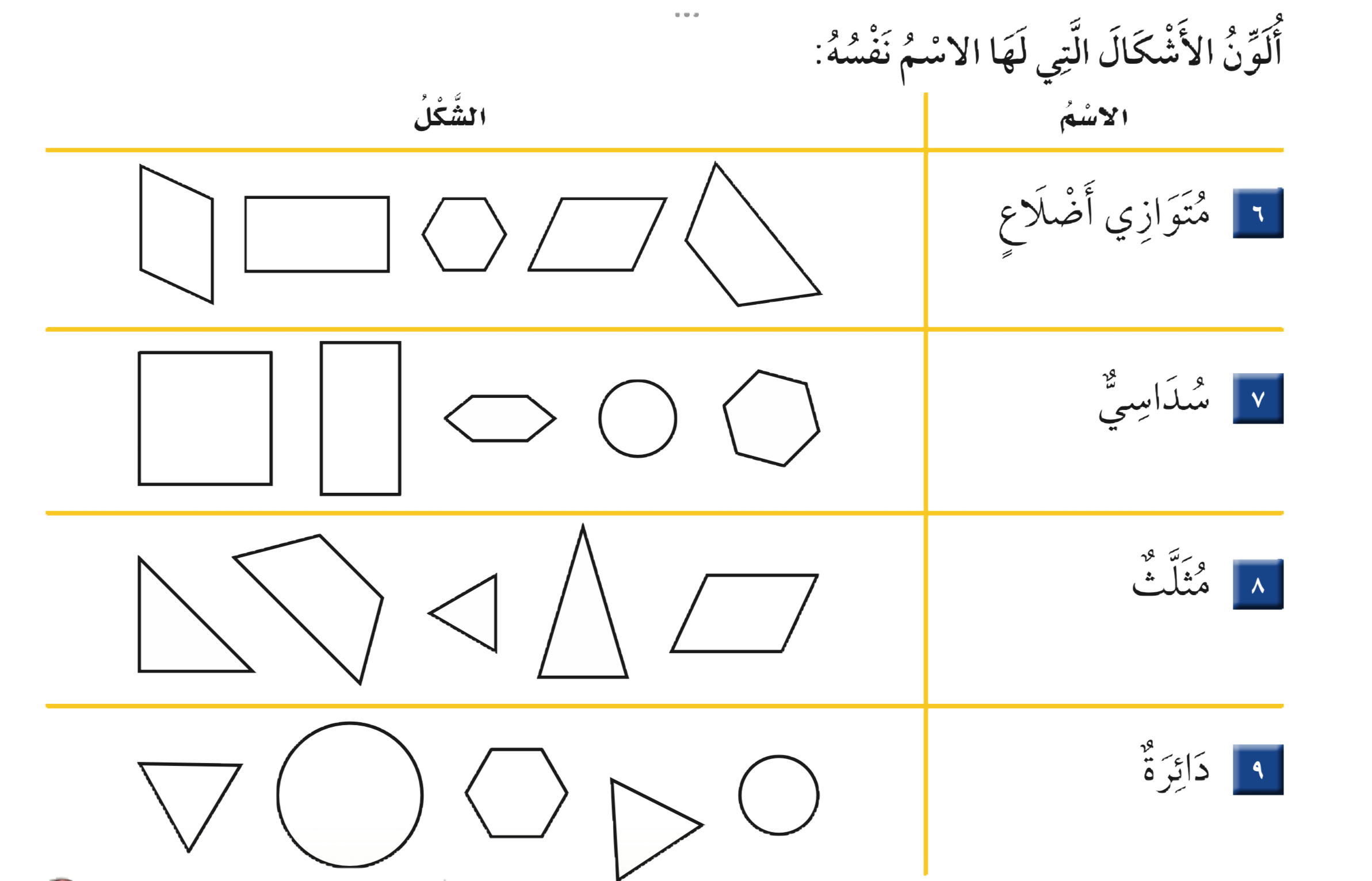 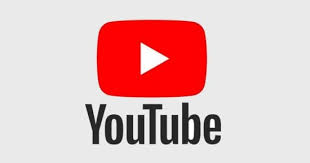 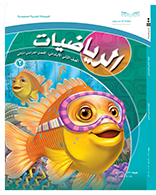 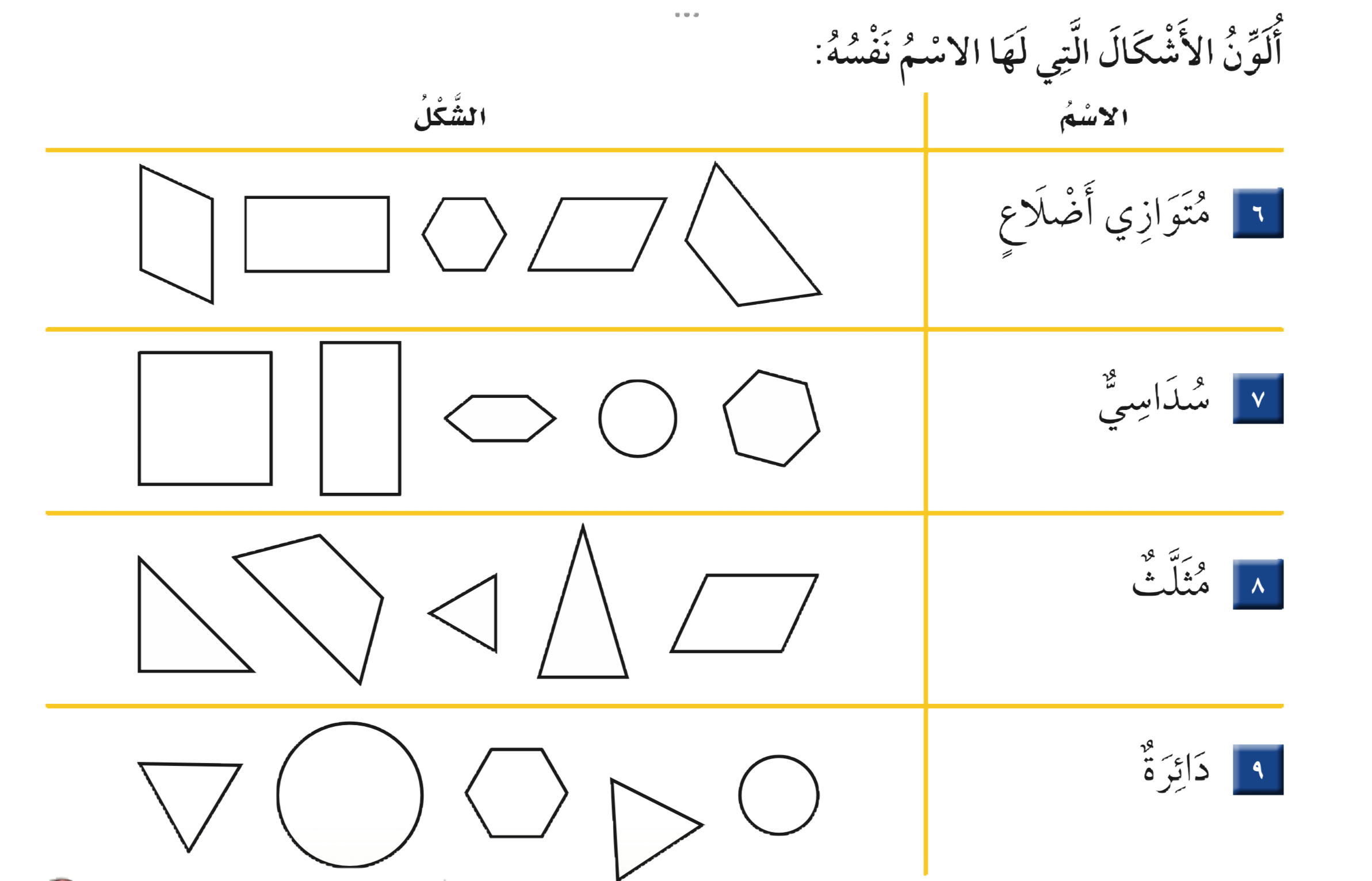 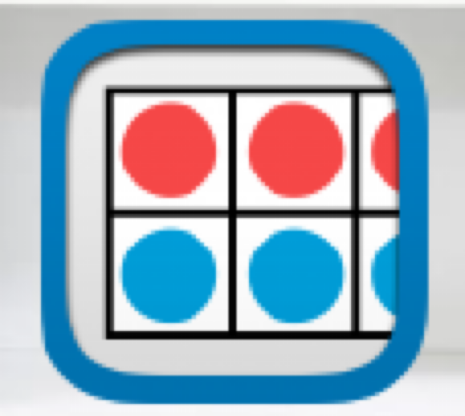 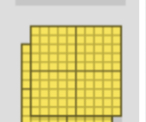 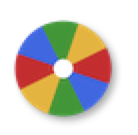 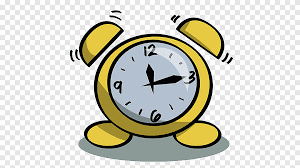 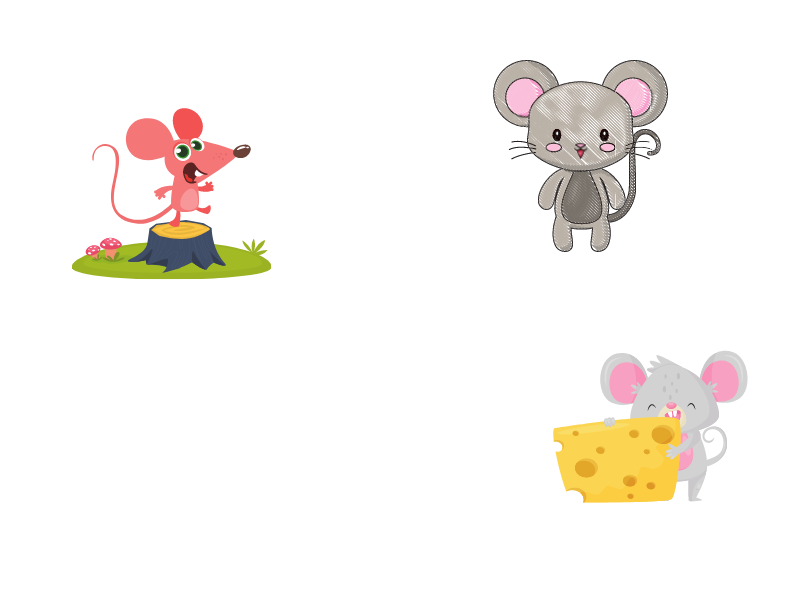 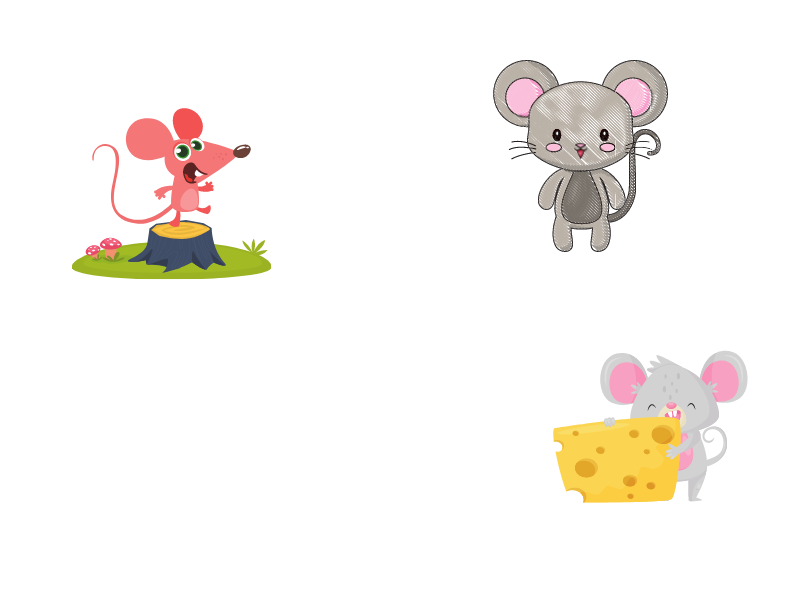 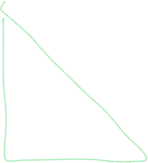 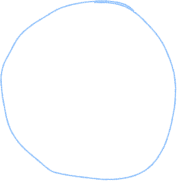 نشاط
أدوات
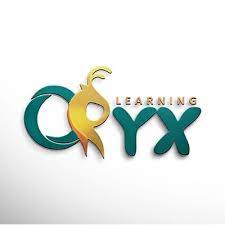 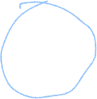 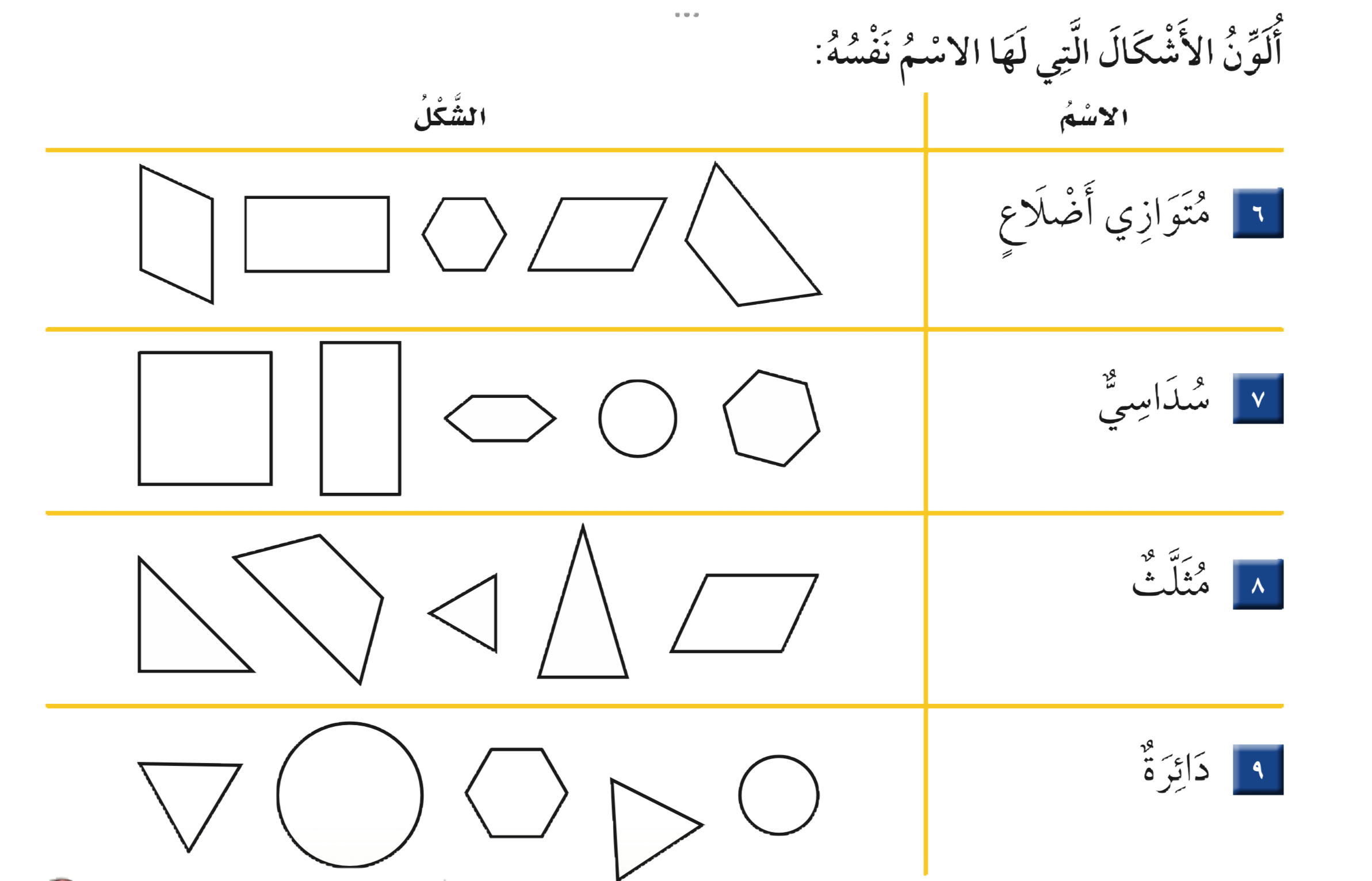 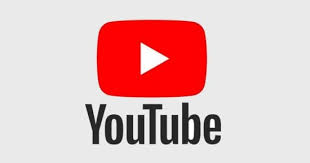 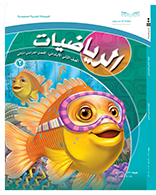 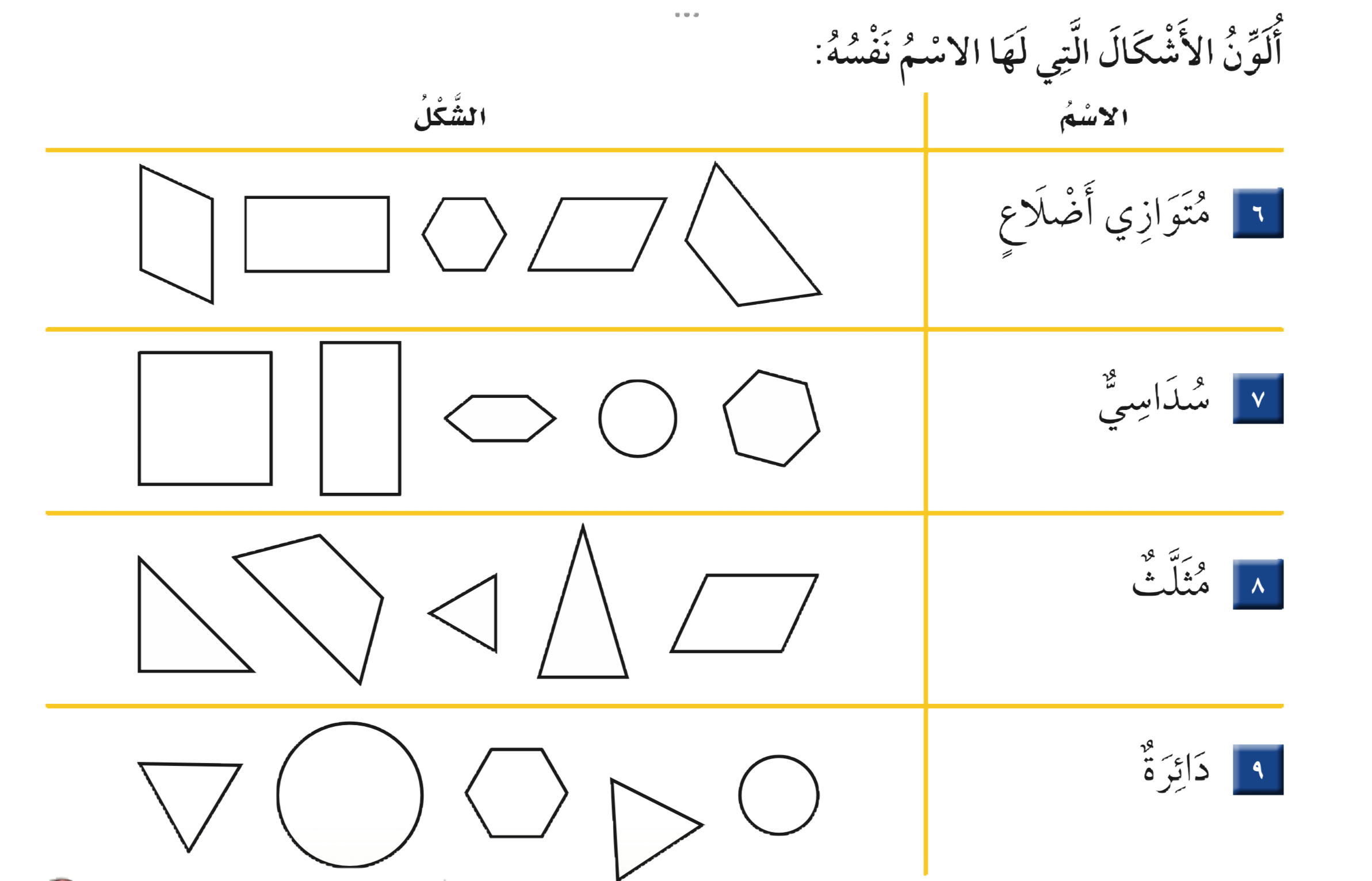 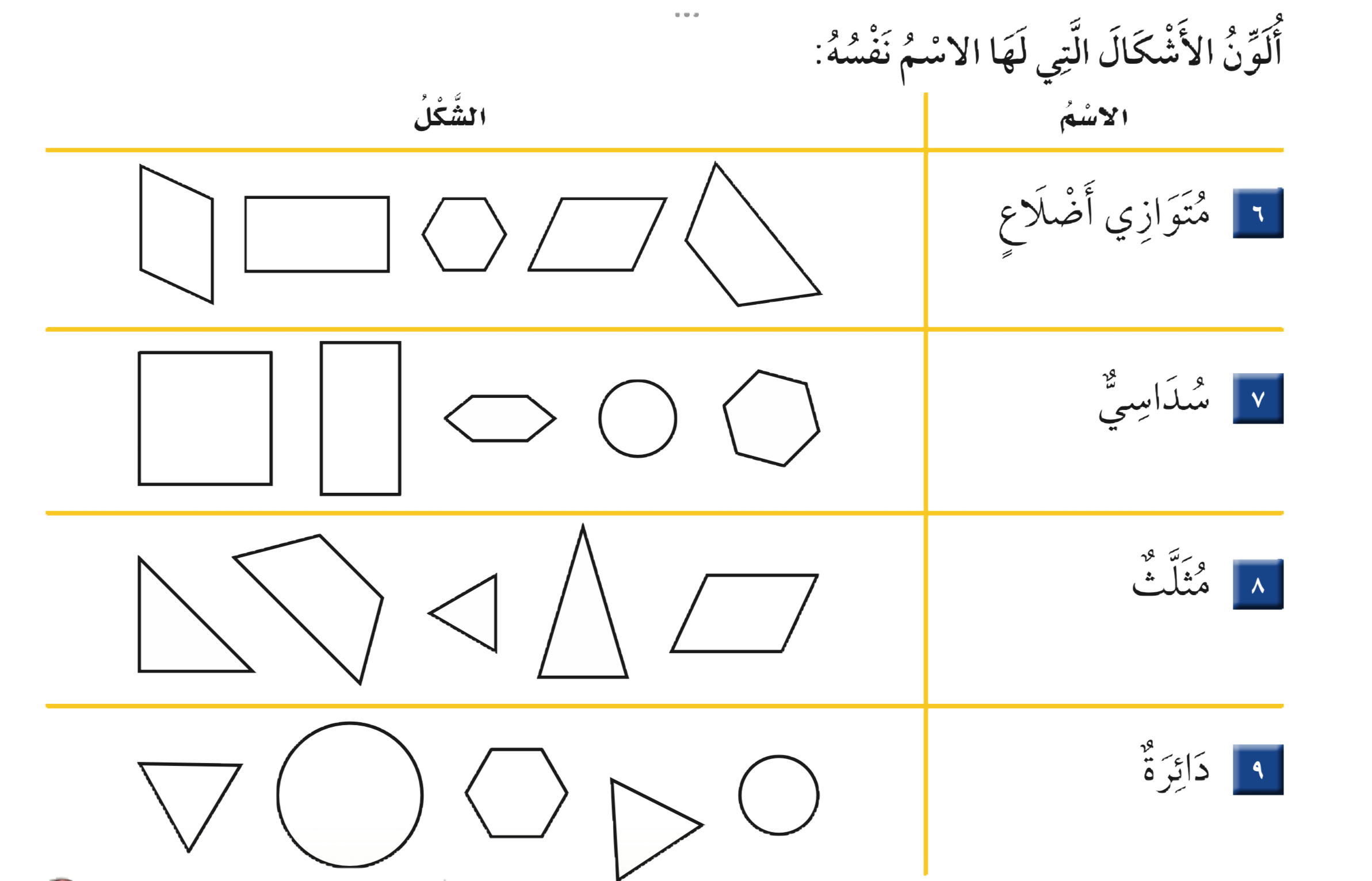 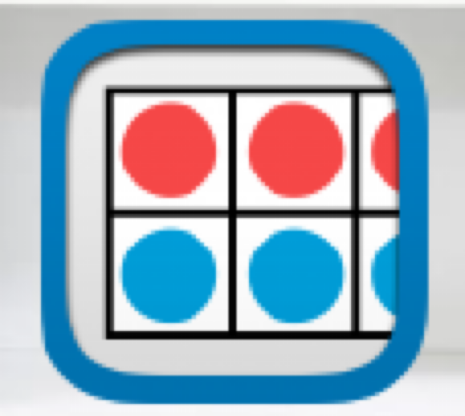 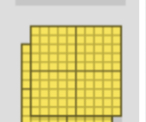 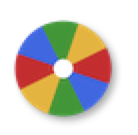 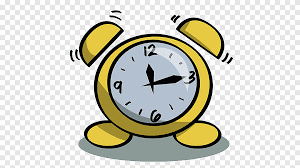 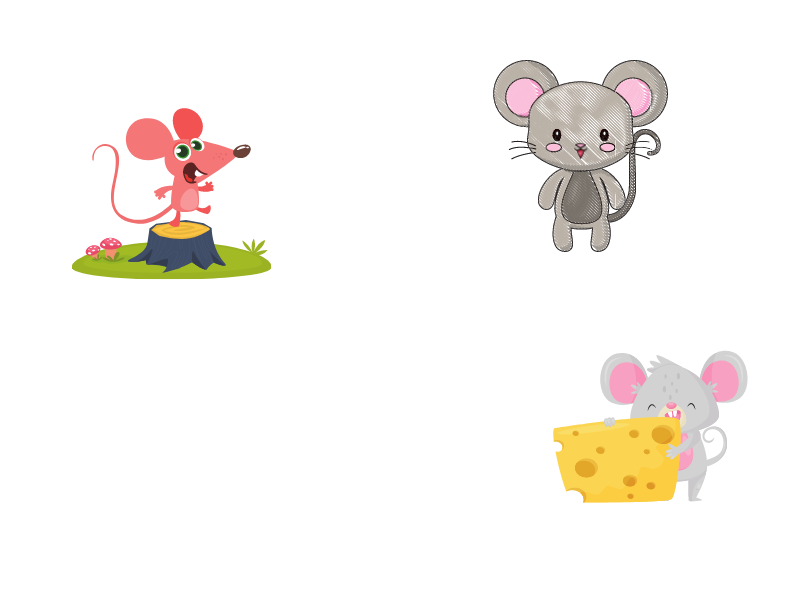 نشاط
أدوات
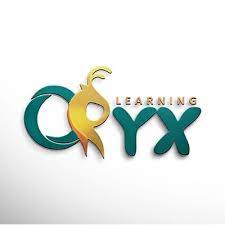 الواجب
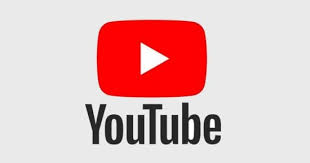 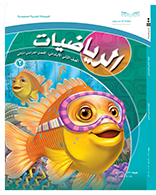 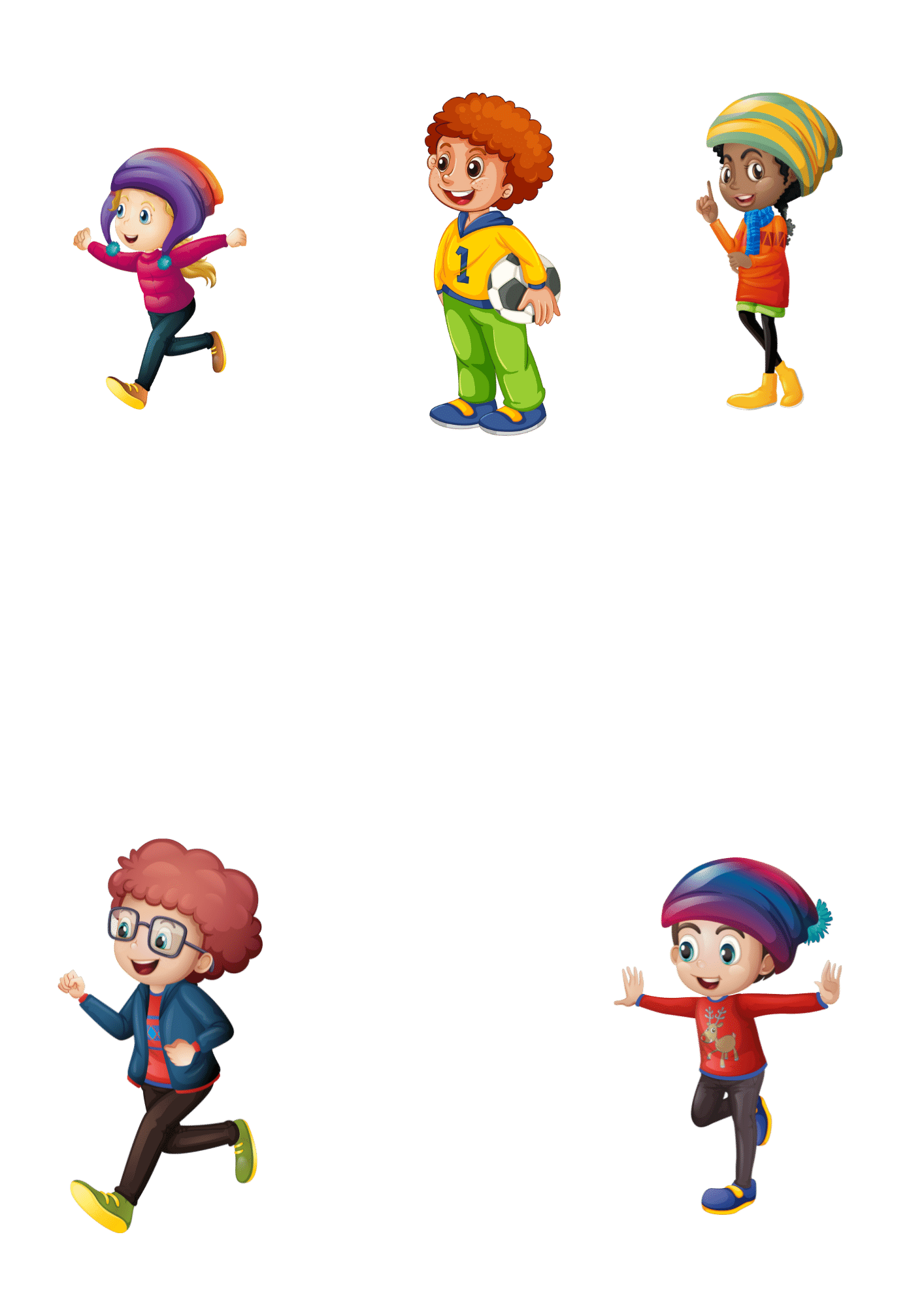 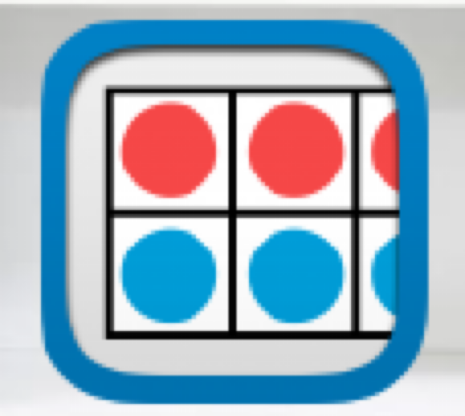 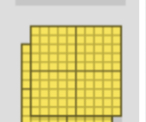 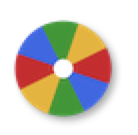 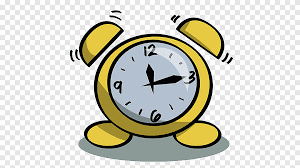 رقم ١٠
صفحة ٩٣